The function of hypothalamic hormones
Csomai Borbála
The hypothalamus
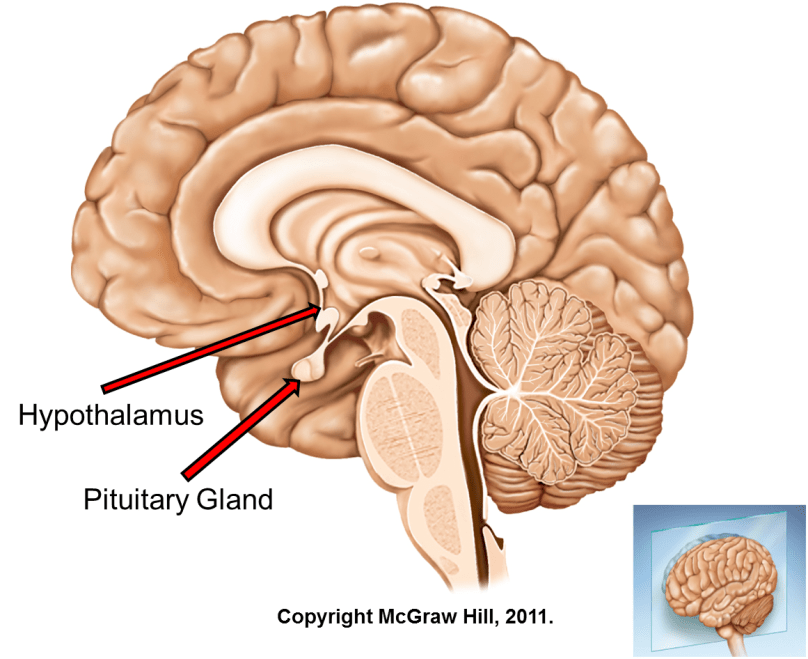 Maintaining homeostasis
Important role in hormone production
Connection between the nervous and the endocrine system → neuroendocrine system
hypothalamus-hypophyisis system
Two sets of nerve cells that produce hormones
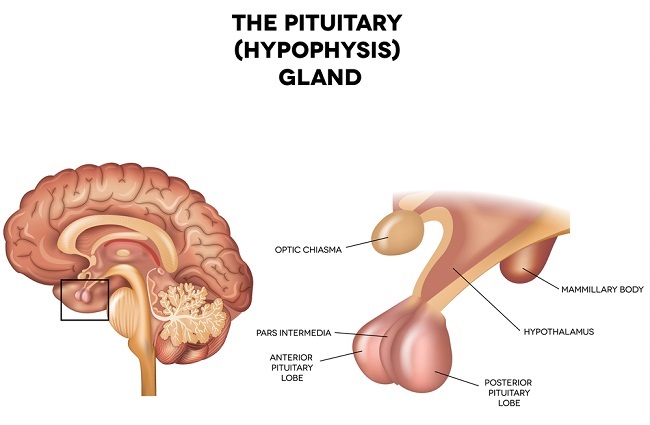 The hypophysis
The „master gland”
Anterior and posterior lobe
Anterior lobe: releasing and inhibiting factors
Posterior lobe: stores hormones produced in the hypothalamus
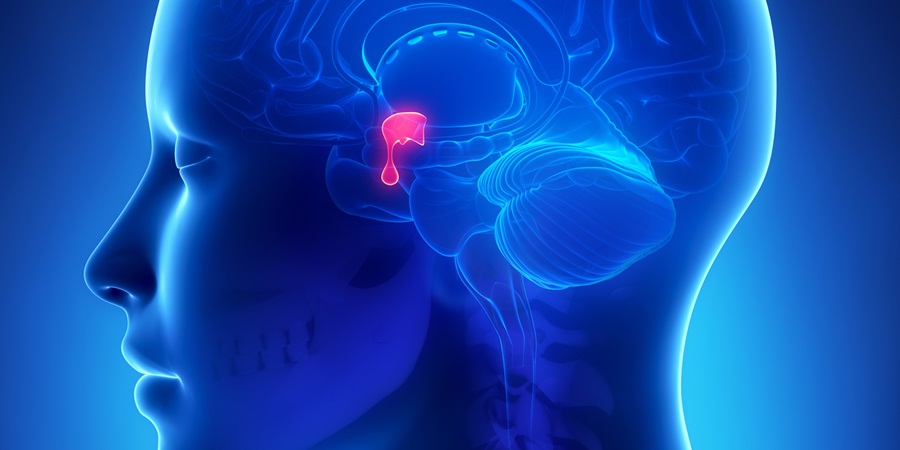 Anterior lobe
Posterior lobe
Growth hormone
Hypersecretion: gigantism
Hyposecretion: dwarfism
Prolactin
Tropic hormones
Thyrotropic hormone
Adrenocorticotropic hormone/Corticotropin
Corticoids
Gonadotropic hormone
Follicle stimulating hormone
Luteinizing hormone
Vasopressin/Antidiuretic hormone
Hyposecretion: continuous elimination of urine → dehydration
Oxytocin
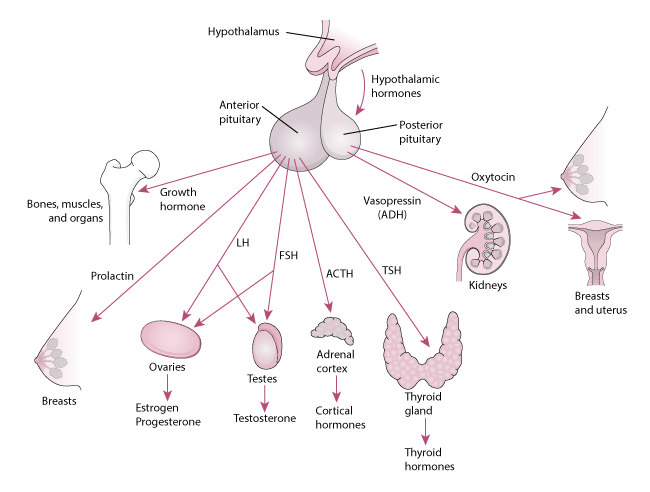